فصل سوم
نظریه ANFIS
9/31
نتیجه گیری
نتایج و بحث
نظریه ANFIS
بررسی ادبیات
مقدمه
طراحی تحقیقات
هر دو شبکه عصبی مصنوعی و منطق فازی در معماریANFIS  استفاده شده است. ANFIS  شامل قوانینIF-THEN  و زوج های ورودی – خروجی است . همچنین برای آموزش ANFIS و یادگیری الگوریتم ها از شبکه های عصبی استفاده می شود. برای ساده کردن توضیحات، سیستم استنتاج فازی مورد نظر، فرض شده که دارای دو ورودی(x,y) و یک خروجی(z)  است .
10/31
نتیجه گیری
نتایج و بحث
نظریه ANFIS
بررسی ادبیات
مقدمه
طراحی تحقیقات
برای مرتبه اول مدل فازی سوگنو، یک مجموعه قانون معمولی با قانون if-then  فازی اساسی می تواند به صورت زیر بیان شود:


که در آن P، R، وq  پارامترهای خروجی خطی هستند. معماریANFIS  با دو ورودی و یک خروجی در شکل 1 نشان داده شده است.
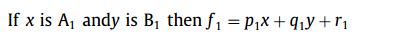 11/31
نتیجه گیری
نتایج و بحث
نظریه ANFIS
بررسی ادبیات
مقدمه
طراحی تحقیقات
شکل1 : معماریANFIS  
با 2 ورودی و 9 قانون.
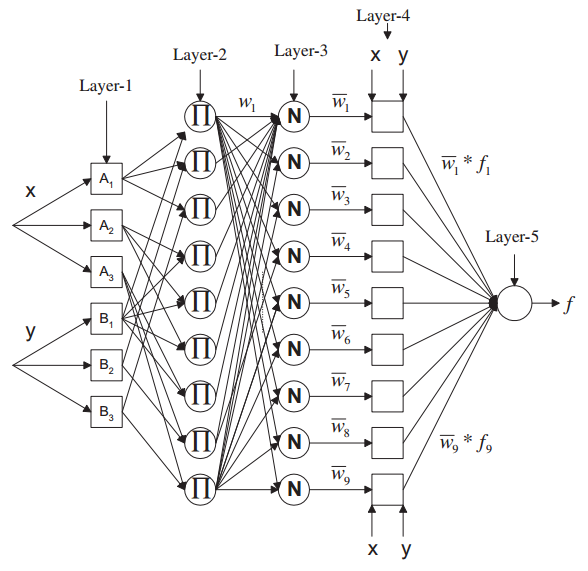 12/31
نتیجه گیری
نتایج و بحث
نظریه ANFIS
بررسی ادبیات
مقدمه
طراحی تحقیقات